Lucca, 30 giugno 2017
Gli strumenti
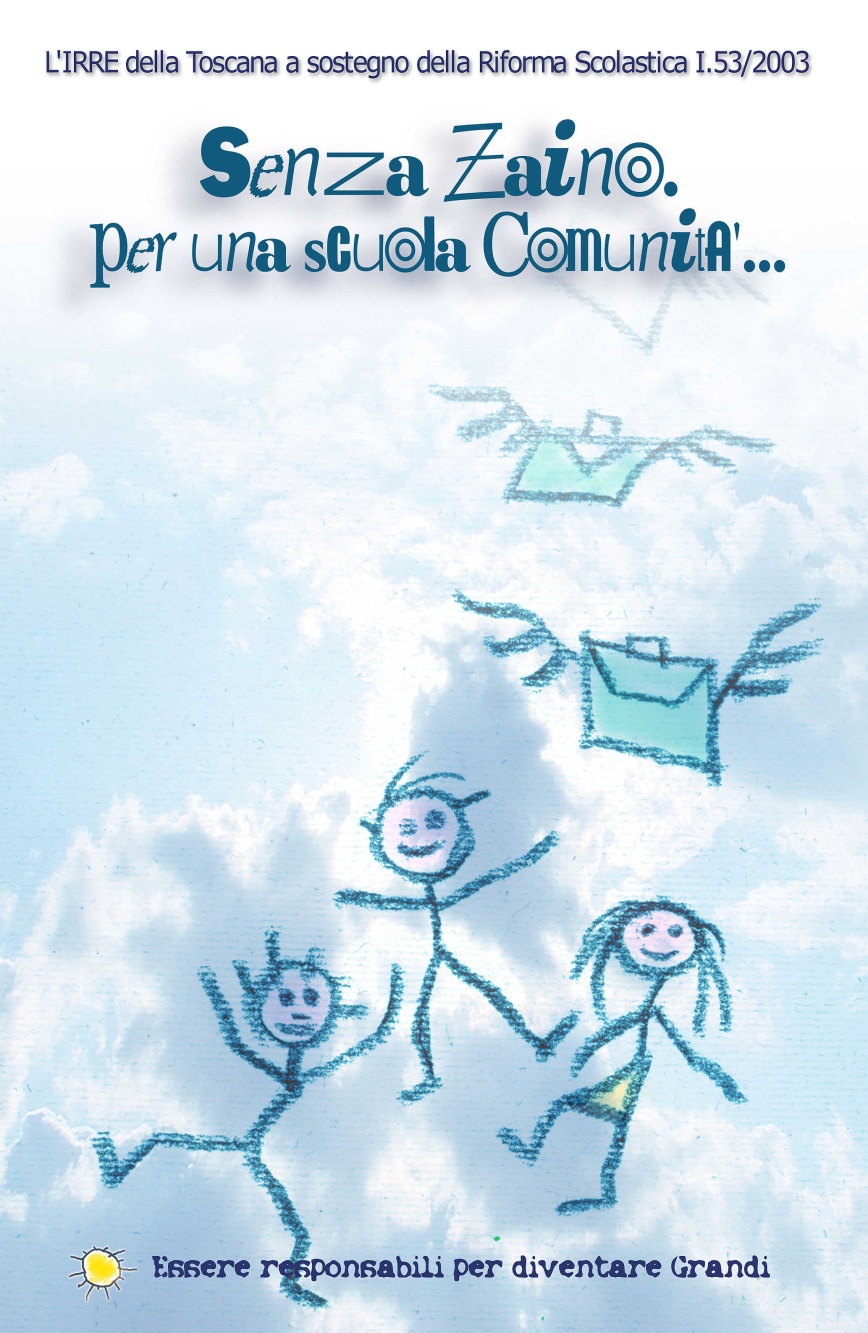 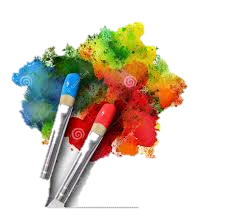 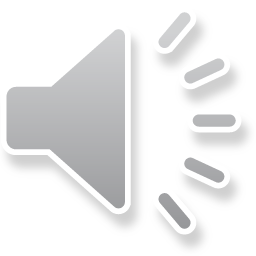 A cura di Laura Grida e Daniela Michetti
RICORDIAMOCI CHE ….
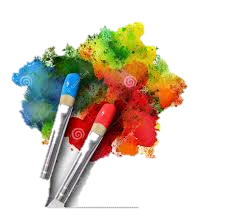 Se ascolto  dimentico
Se vedo ricordo
Se faccio imparo

(proverbio cinese)
[Speaker Notes: Si parla indifferentemente di “materiali didattici”, “strumenti didattici”, “sussidi didattici”. 
L’idea di sussidio  è quella di supporto, stampella, elemento che aiuta a far passare un concetto il cui referente principale è la teoria, il libro di testo, la trasmissione del sapere come metodo.
In una scuola che si fonda sull’esperienza  la definizione di gran lunga più appropriata è quella di strumenti intesi come veicoli programmati per la costruzione del sapere. 
Essi, in quanto oggetti, assumono una valenza corporea e affettiva e divengono occasioni decisive di transfer pedagogico.
I materiali - oggetto divengono strumenti a partire da una “inerzia connotativa” che l’operatività aggiunta nel fare rende “generativi” di ulteriori percorsi didattici, apprendimenti e avanzamenti. (Anita Scipioni)]
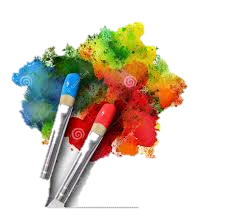 gli strumenti
COSA SONO?
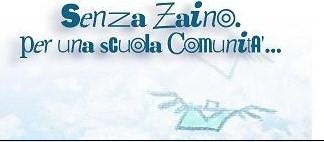 Lucca, 30 giugno 2017
GLI STRUMENTI
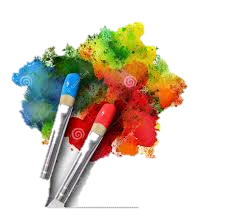 In una scuola che si fonda sull’esperienza  
gli strumenti sono intesi come 
veicoli programmati per la costruzione del sapere
[Speaker Notes: Si parla indifferentemente di “materiali didattici”, “strumenti didattici”, “sussidi didattici”. 
L’idea di sussidio  è quella di supporto, stampella, elemento che aiuta a far passare un concetto il cui referente principale è la teoria, il libro di testo, la trasmissione del sapere come metodo.
In una scuola che si fonda sull’esperienza  la definizione di gran lunga più appropriata è quella di strumenti intesi come veicoli programmati per la costruzione del sapere. 
Essi, in quanto oggetti, assumono una valenza corporea e affettiva e divengono occasioni decisive di transfer pedagogico.
I materiali - oggetto divengono strumenti a partire da una “inerzia connotativa” che l’operatività aggiunta nel fare rende “generativi” di ulteriori percorsi didattici, apprendimenti e avanzamenti. (Anita Scipioni)]
LA CURA DEGLI AMBIENTI E L’ATTENZIONE AGLI OGGETTI
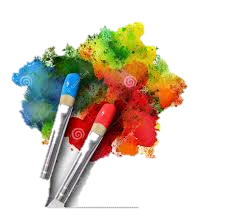 La cura degli ambienti è il punto di partenza di  SZ; l’attenzione agli oggetti in senso lato è uno dei criteri metodologici scelti per promuovere
 i tre valori fondanti del progetto:
ospitalità, 
responsabilità, 
autonomia
[Speaker Notes: Si parla indifferentemente di “materiali didattici”, “strumenti didattici”, “sussidi didattici”. 
L’idea di sussidio  è quella di supporto, stampella, elemento che aiuta a far passare un concetto il cui referente principale è la teoria, il libro di testo, la trasmissione del sapere come metodo.
In una scuola che si fonda sull’esperienza  la definizione di gran lunga più appropriata è quella di strumenti intesi come veicoli programmati per la costruzione del sapere. 
Essi, in quanto oggetti, assumono una valenza corporea e affettiva e divengono occasioni decisive di transfer pedagogico.
I materiali - oggetto divengono strumenti a partire da una “inerzia connotativa” che l’operatività aggiunta nel fare rende “generativi” di ulteriori percorsi didattici, apprendimenti e avanzamenti. (Anita Scipioni)]
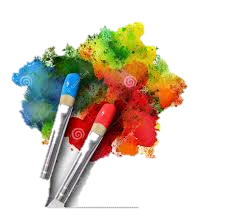 gli strumenti
PERCHÈ?
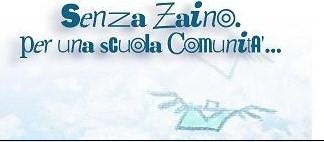 Lucca, 30 giugno 2017
L’uso appropriato di adeguati strumenti didattici diviene il perno della didattica SZ
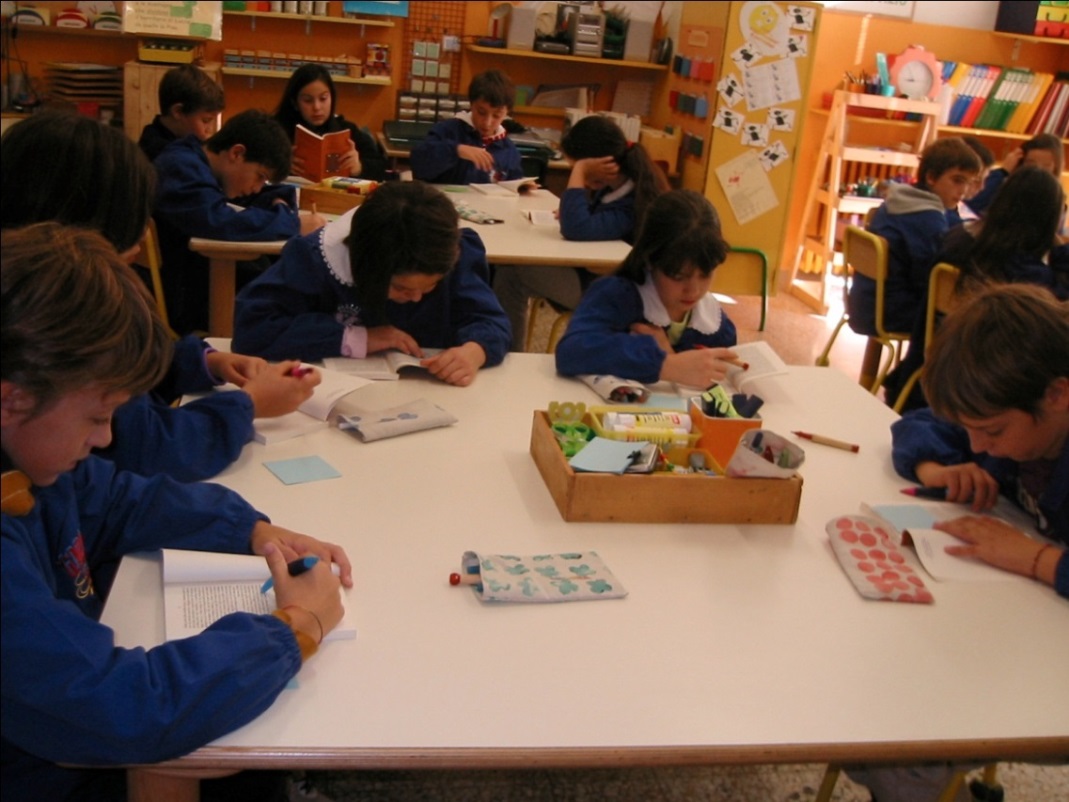 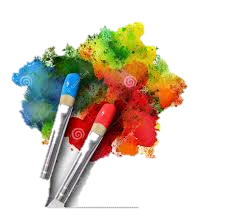 Grazie ad essi l’insegnamento assume il carattere di laboratorialità
Intorno ad essi si costruiscono 
attività differenziate misurate
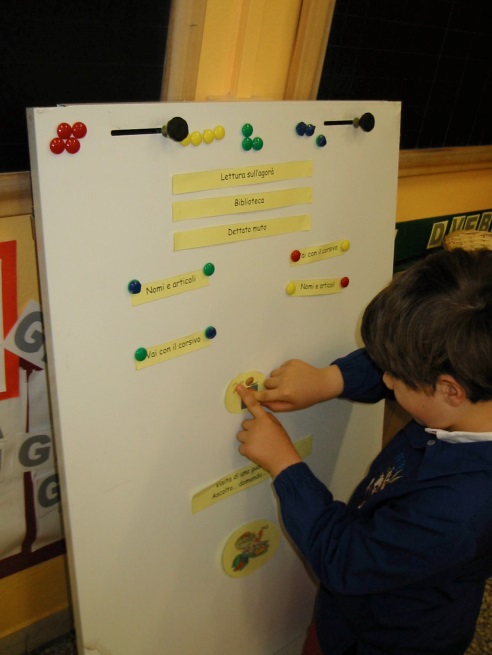 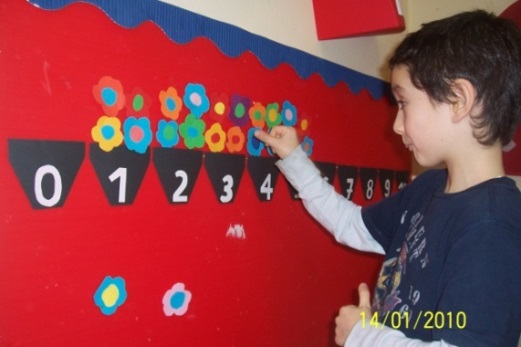 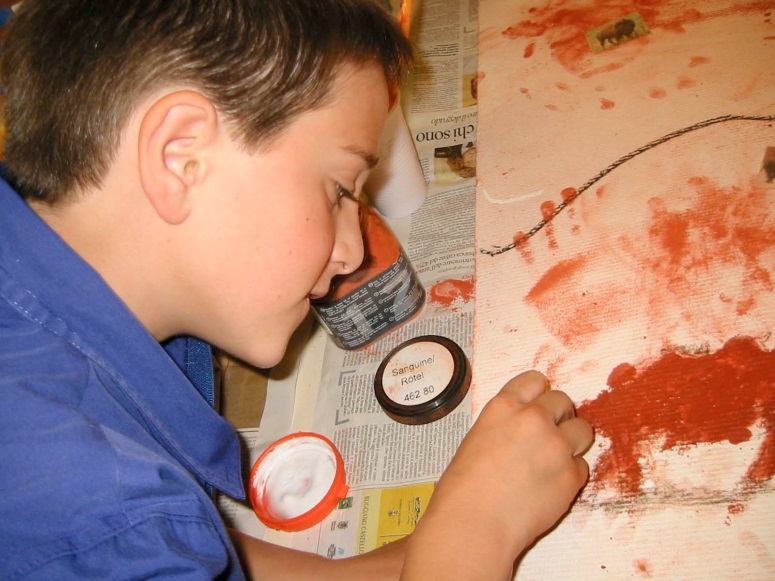 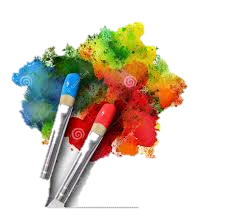 rispettando le diverse intelligenze e 
i diversi bisogni, esercitando anche la capacità di scelta.
Consentono di organizzare attività in contemporanea
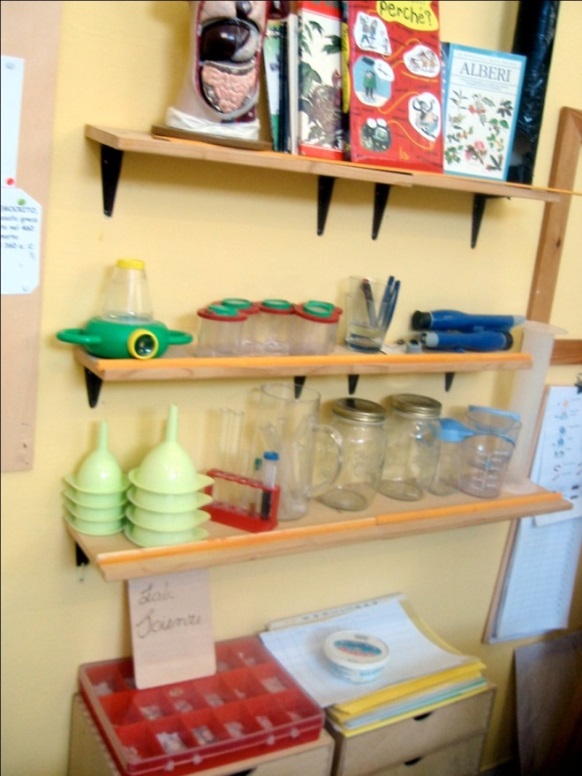 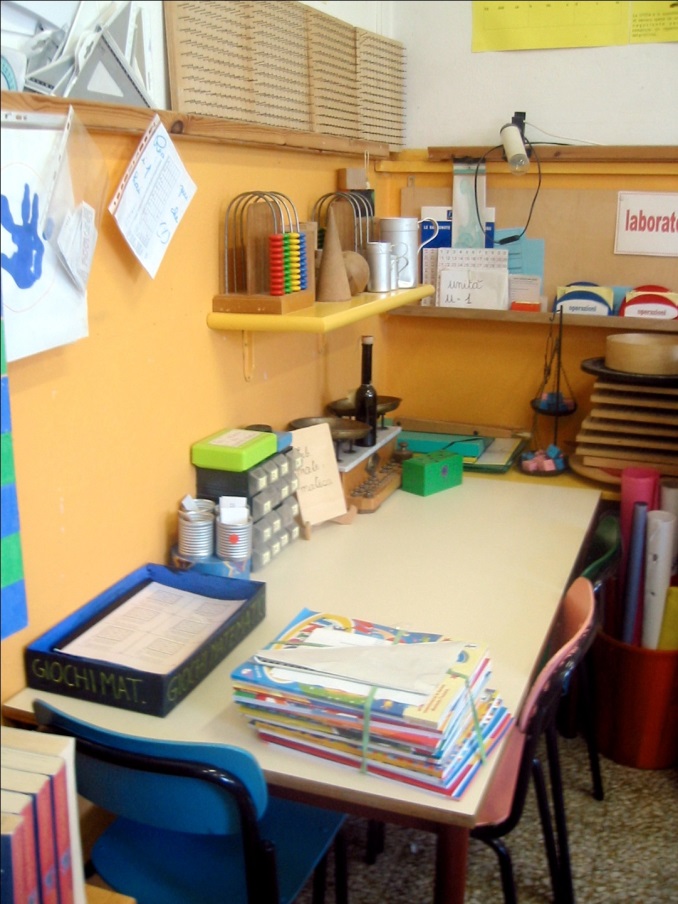 Angoli  laboratori
e di soddisfare il bisogno del bambino di essere protagonista, di sperimentare situazioni di autonomia, di muoversi, ricercare, manipolare per apprendere
A partire da essi si rifonda la relazione con l’insegnante
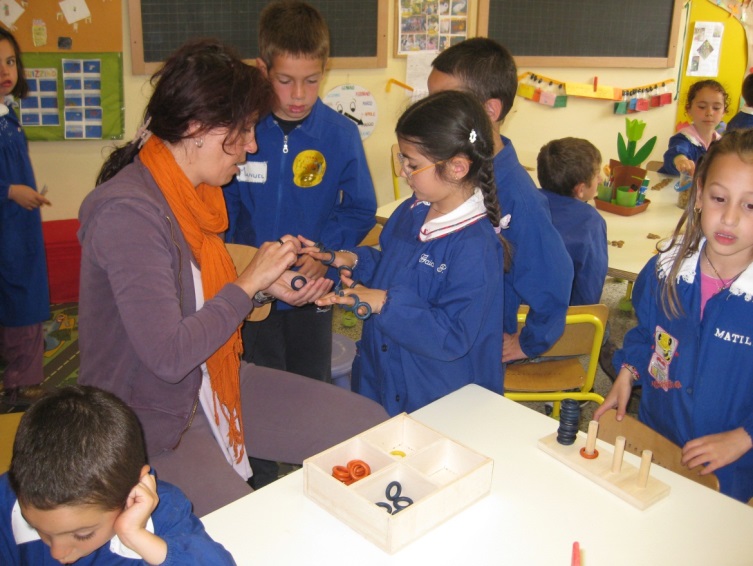 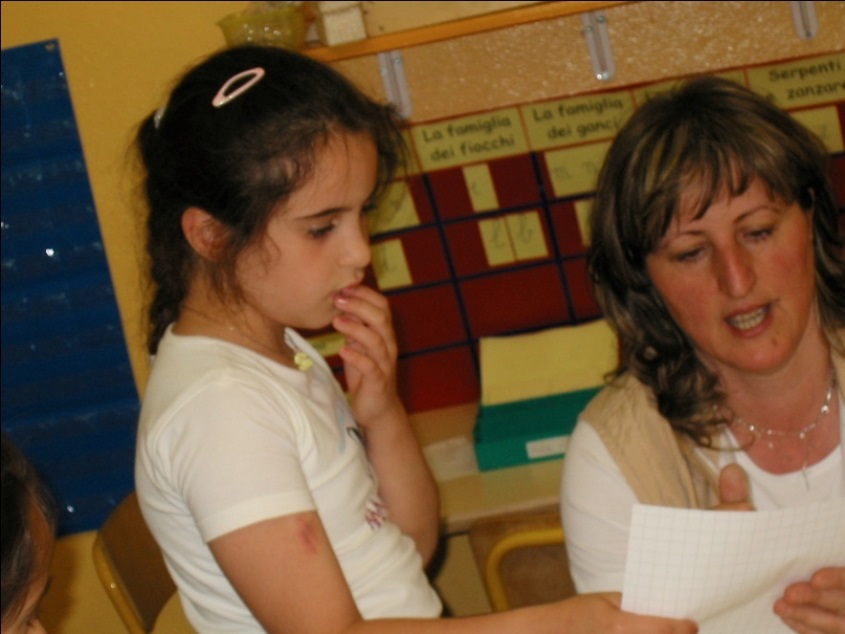 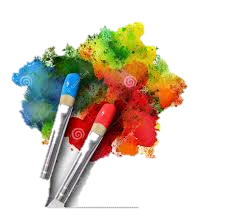 La relazione viene a connotarsi come rapporto complice, giocoso, ma serio e impegnativo, messo in atto nel faticoso processo  dell’imparare
Su di essi si fonda la comunità
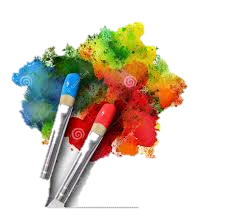 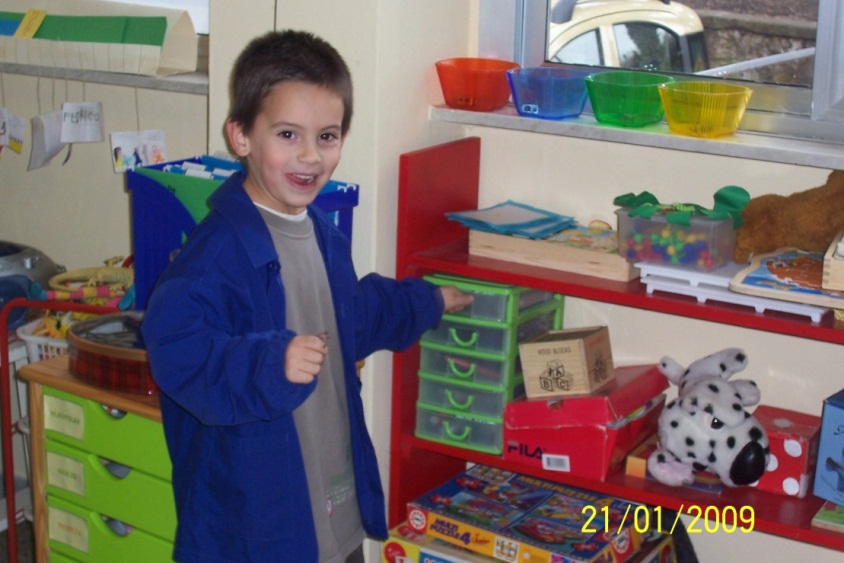 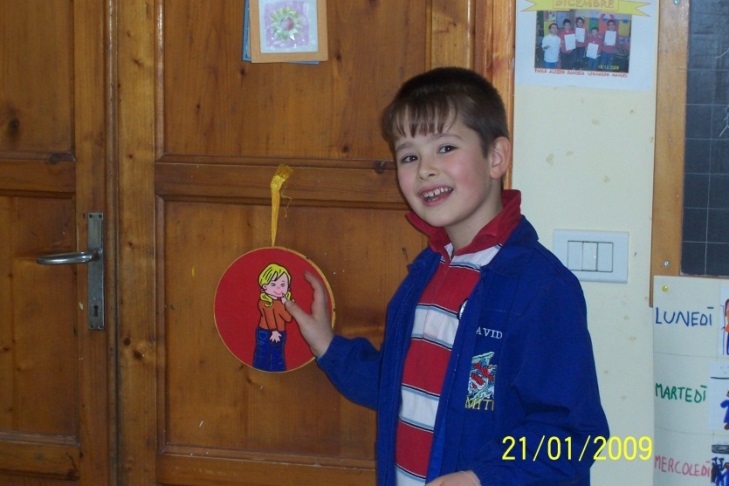 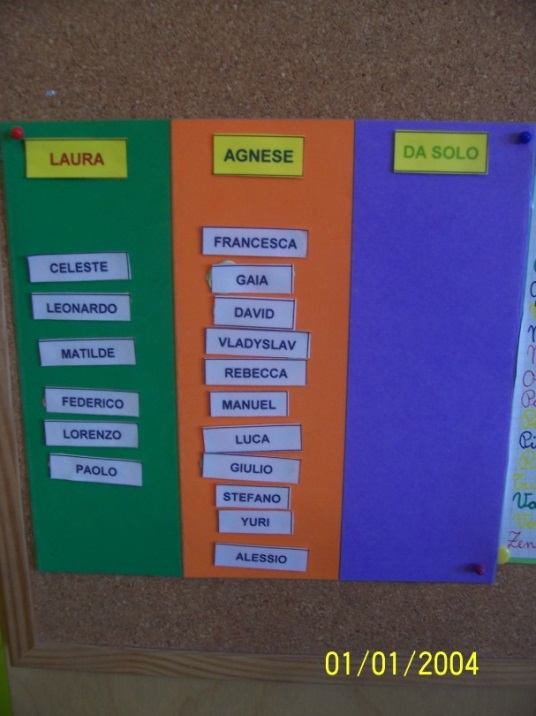 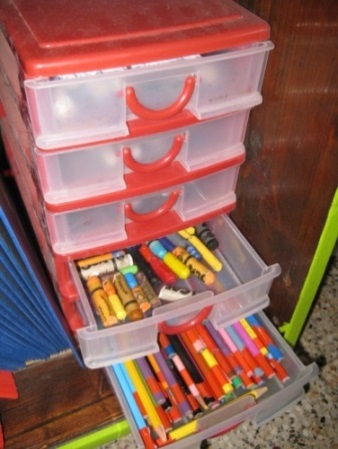 Gli strumenti di gestione contribuiscono alla formazione del gruppo, creando un’atmosfera serena e rassicurante e in cui ci sono compiti chiari e regole precise da costruire e rispettare, alunni e docenti
Gli strumenti moltiplicano i ruoli che possono giocare sia alunni che docenti
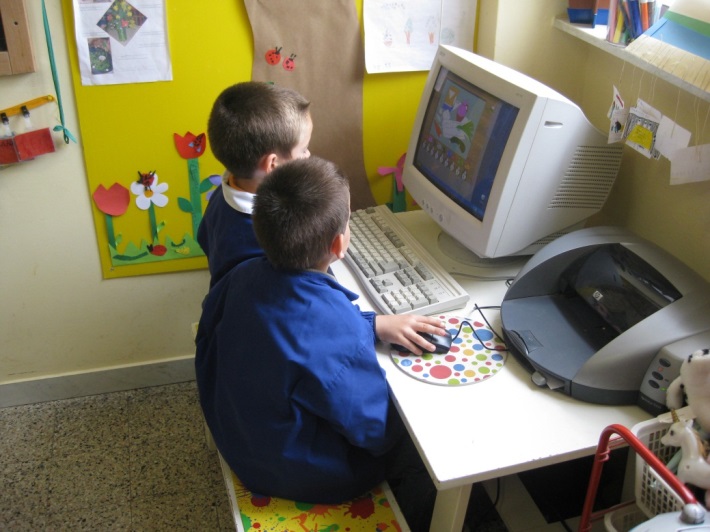 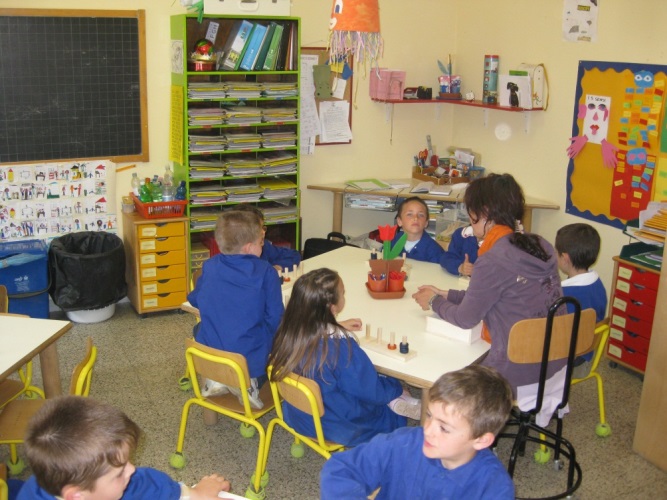 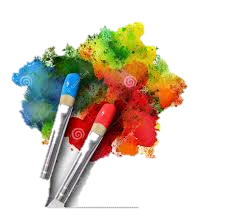 Permettono attività individuali, di coppia, di gruppo.
Promuovono autonomia e responsabilità. 
Stimolano la co-progettazione. 
Esercitano la capacità di scelta.
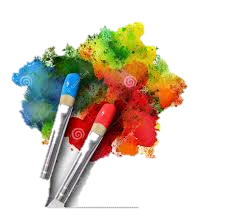 gli strumenti
COME ?
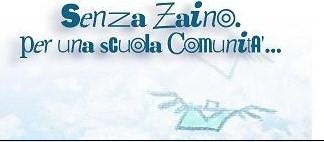 Lucca, 30 giugno 2017
GLI STRUMENTI nel sz 
devono rispettare questi criteri:
Funzionalità/Fruibilità  attenzione alla grandezza, alla maneggevolezza, rispondenti a criteri di sicurezza; ma anche attenzione alla collocazione nell’area di lavoro (posizione chiara, ad altezza giusta…) ed alle modalità di utilizzo (IPU); devono preferibilmente prevedere un’auto-correzione.

Esteticità  devono essere belli, esteticamente significativi, curati, gradevoli e dunque colpire il sistema sensorio – percettivo

Generatività di altri strumenti e attività  devono suggerire l’impiego e/o l’invenzione di altri materiali e lo sviluppo di altre attività, nonché la riflessione sul loro significato didattico in relazione alle pratiche
Gli strumenti didattici appartengono alla classe e le modalità d’uso sono costruite e condivise dal team docenti e dagli alunni
GLI STRUMENTI nel sz
divisione convenzionale
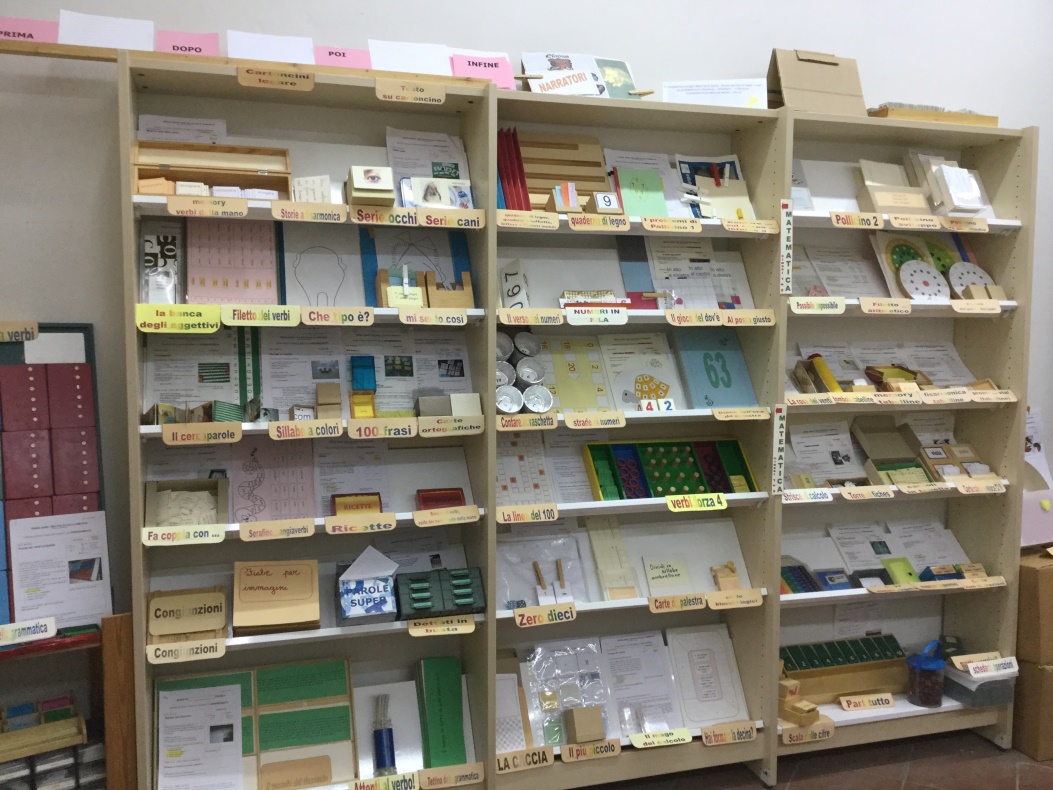 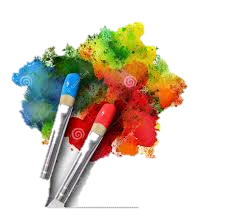 Strumenti di cancelleria
Strumenti di gestione
Strumenti di apprendimento
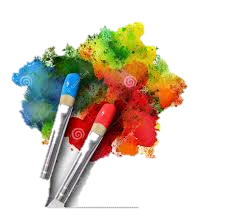 STRUMENTI di CANCELLERIA
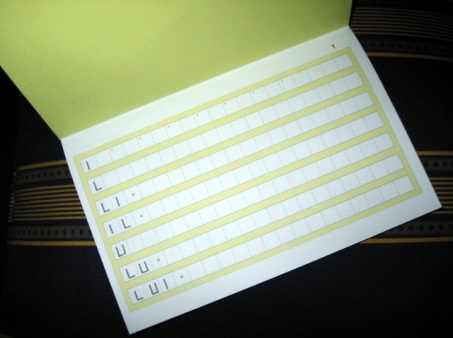 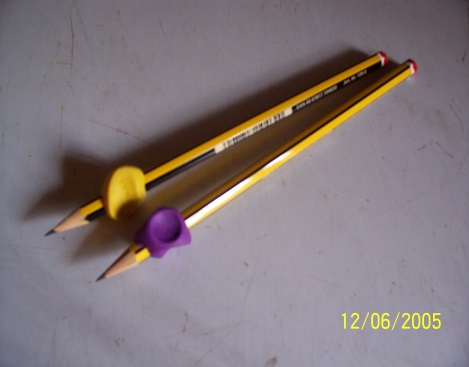 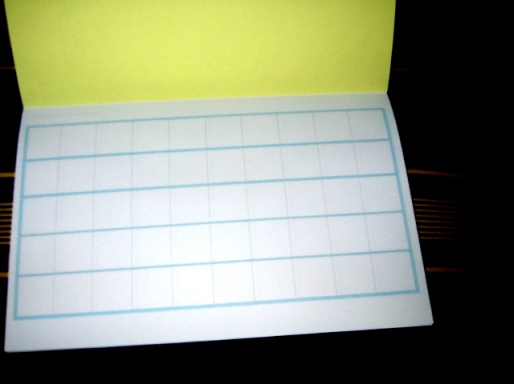 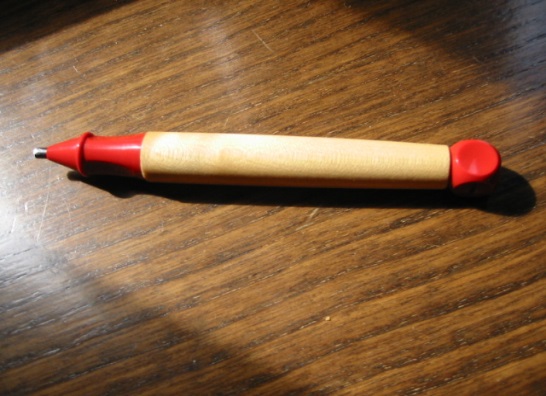 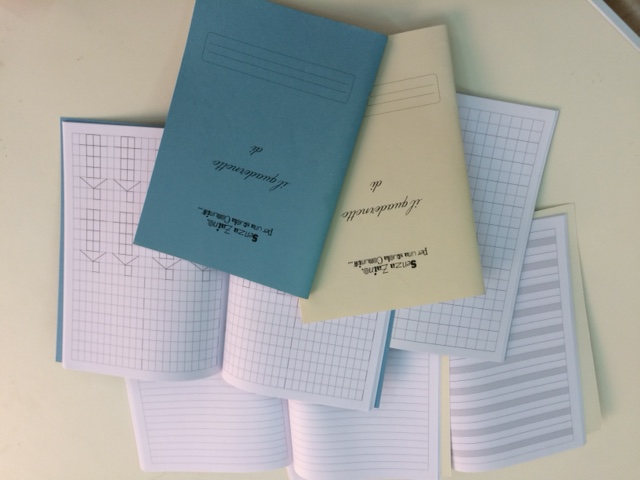 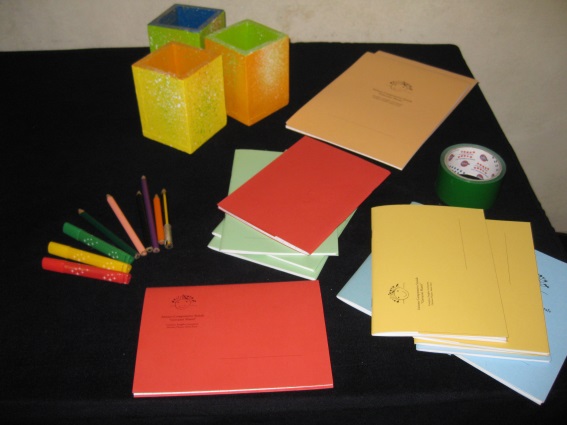 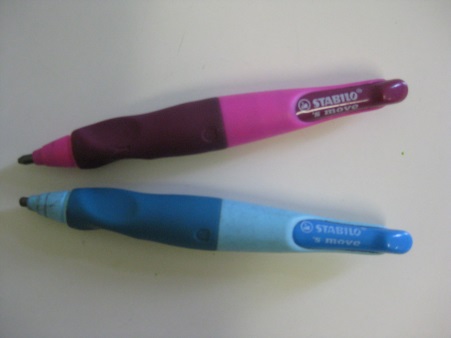 Quaderni
Lapis
Altri materiali
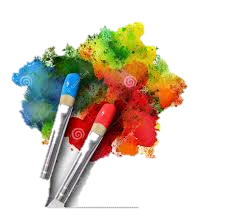 STRUMENTI di gestione
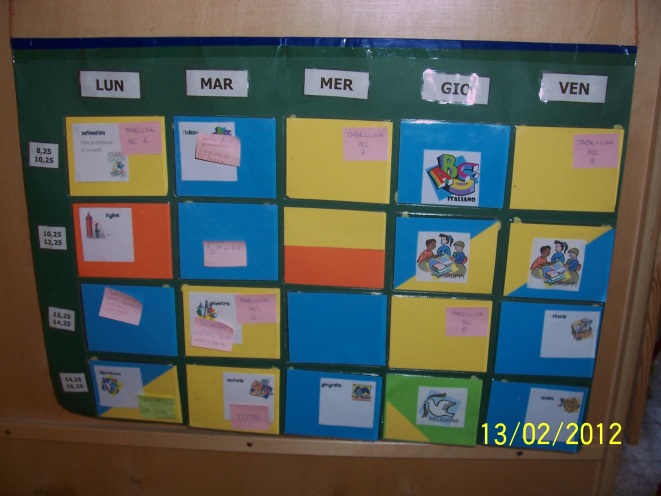 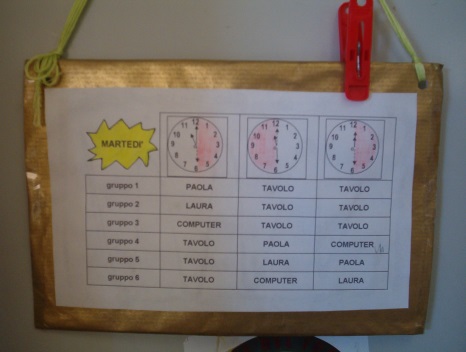 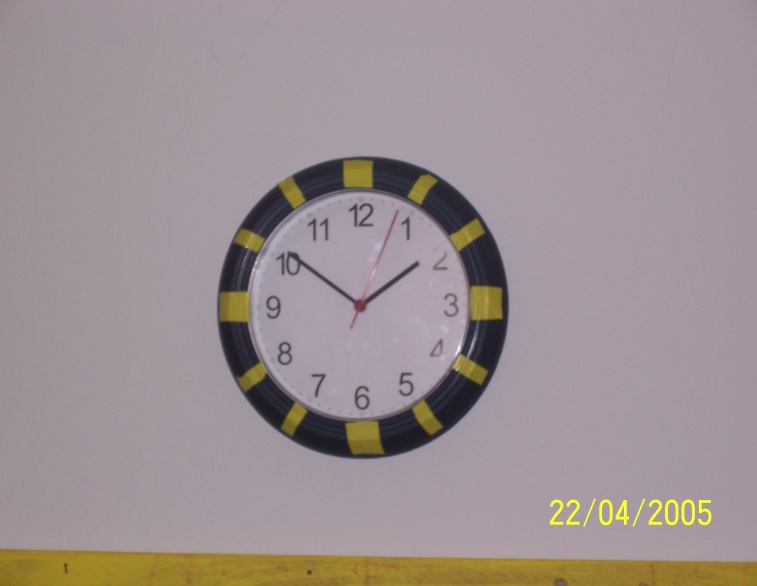 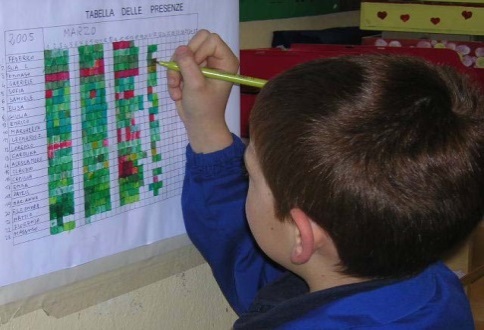 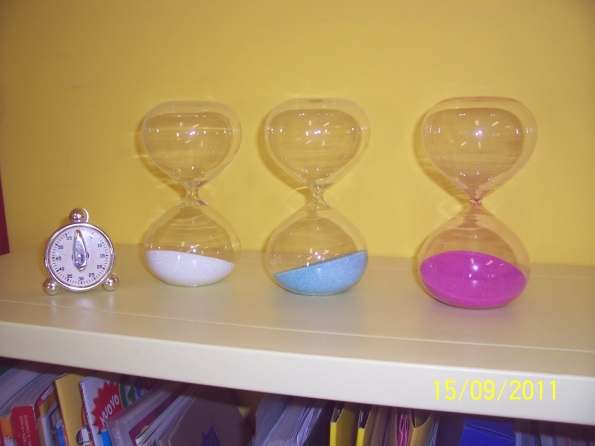 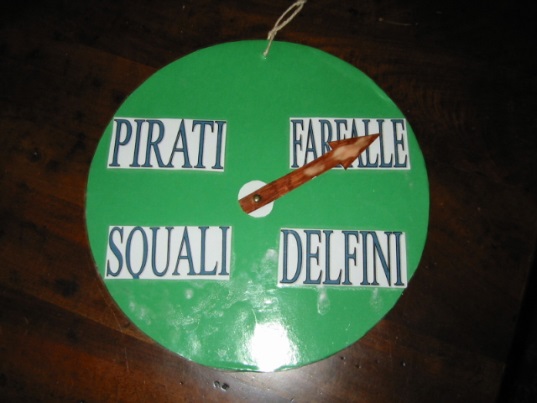 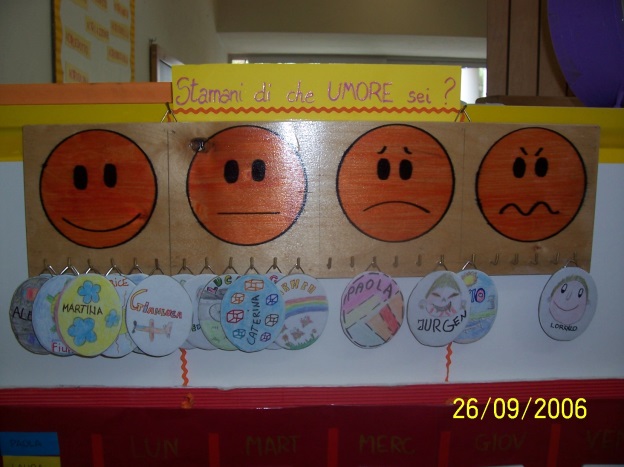 Gestire le attività
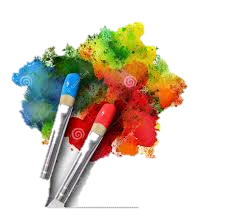 STRUMENTI di gestione
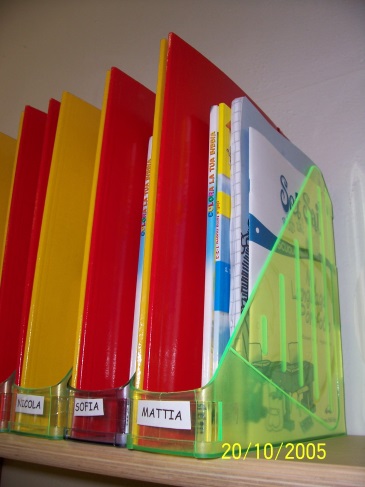 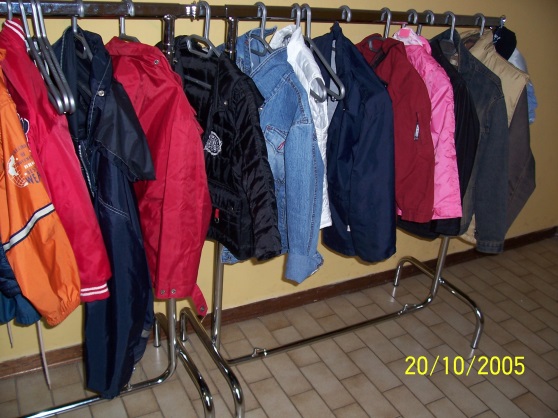 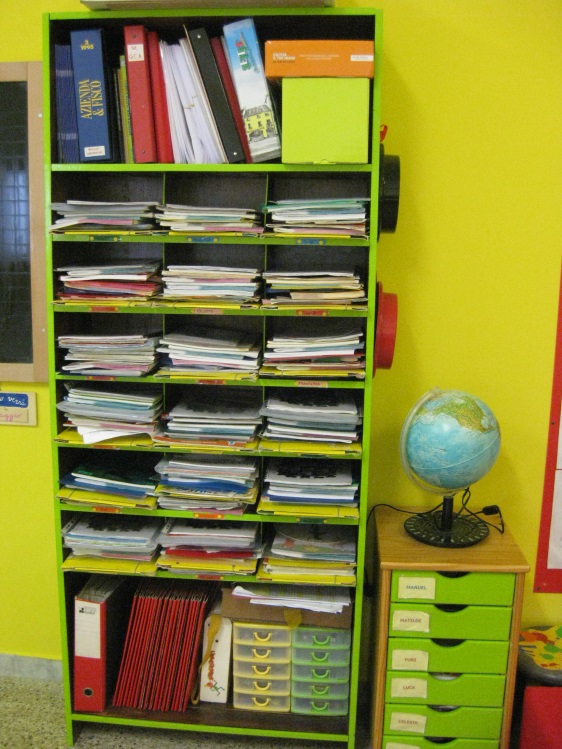 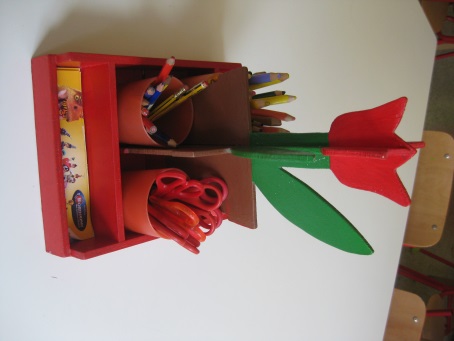 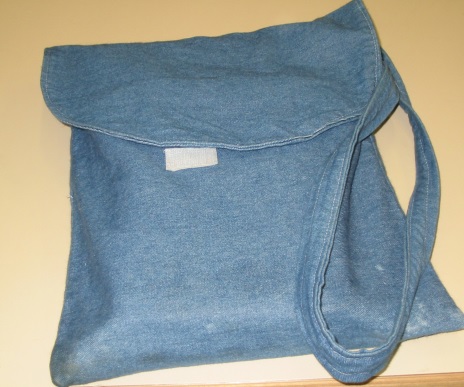 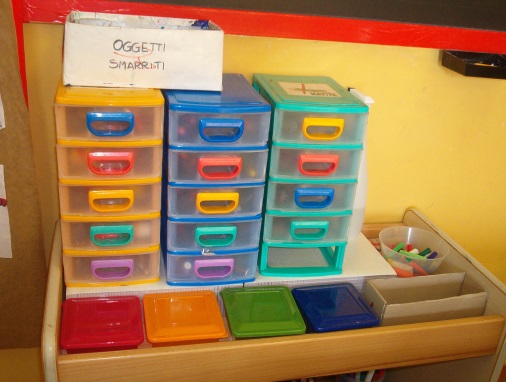 Gestire il materiale
STRUMENTI di gestione
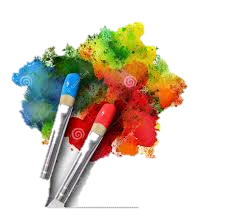 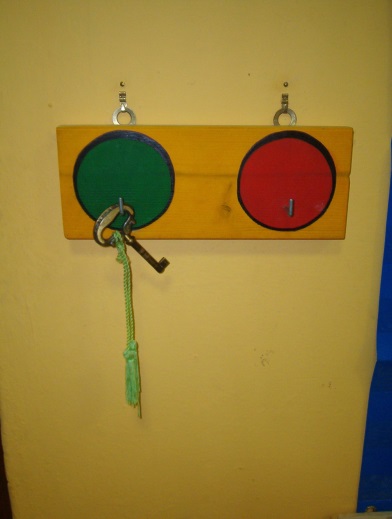 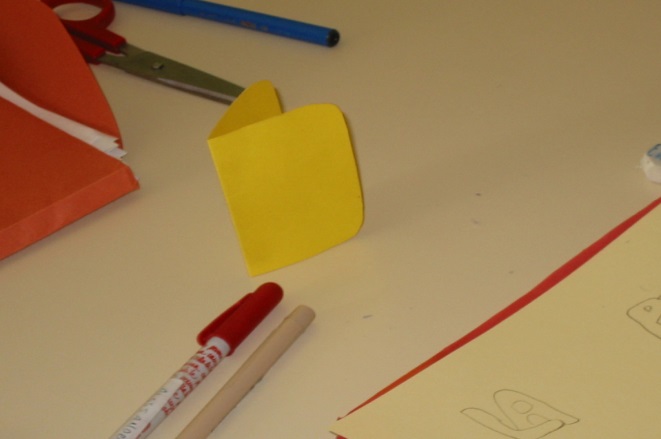 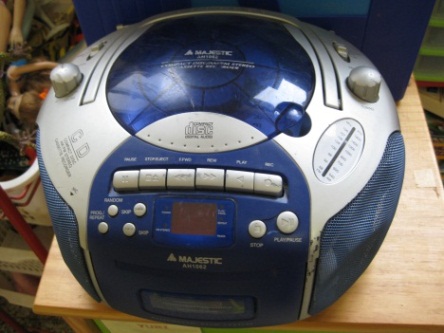 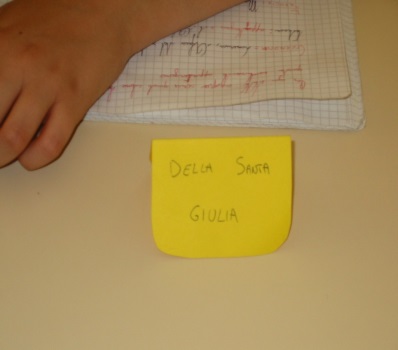 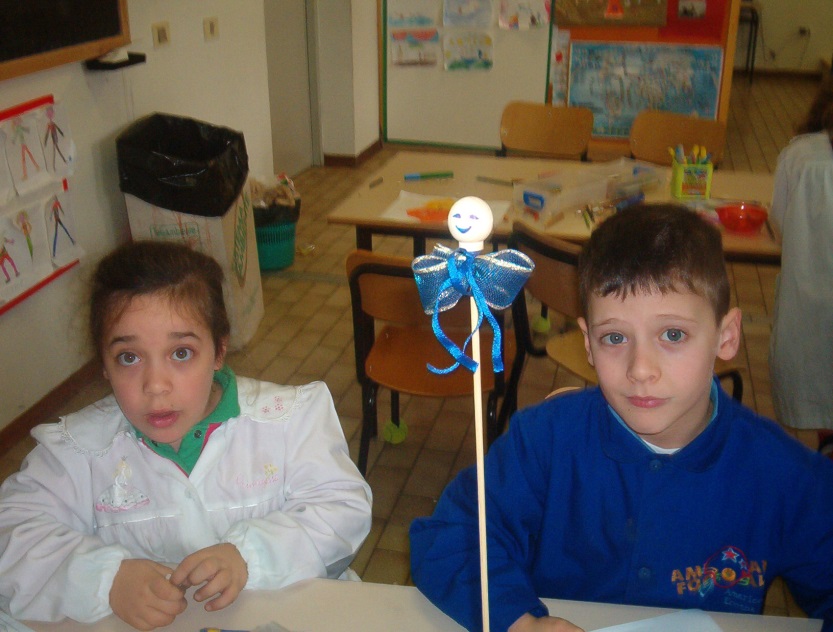 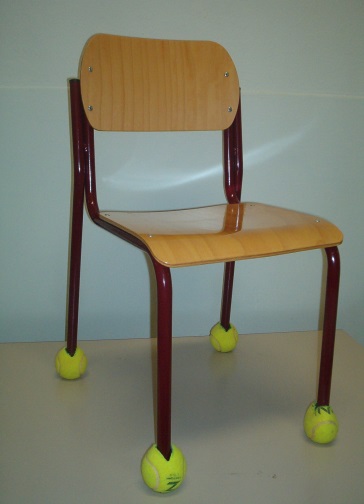 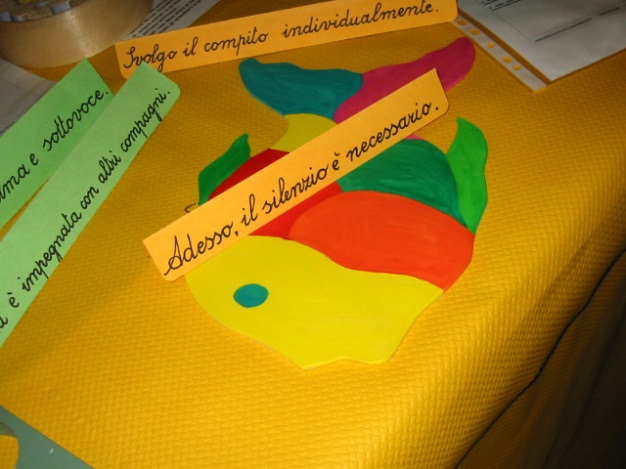 Gestire la voce e il silenzio
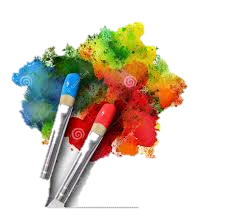 STRUMENTI di APPRENDIMENTO
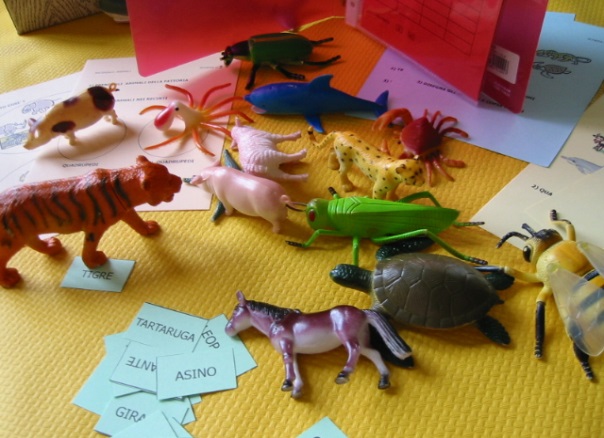 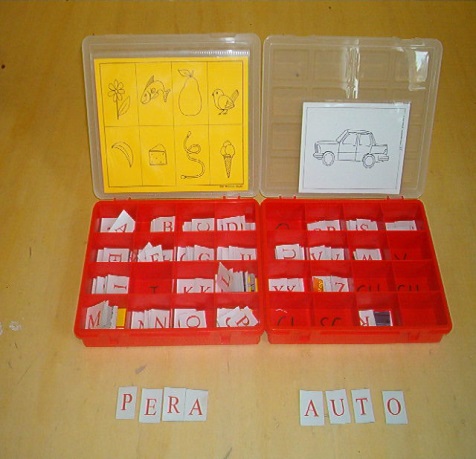 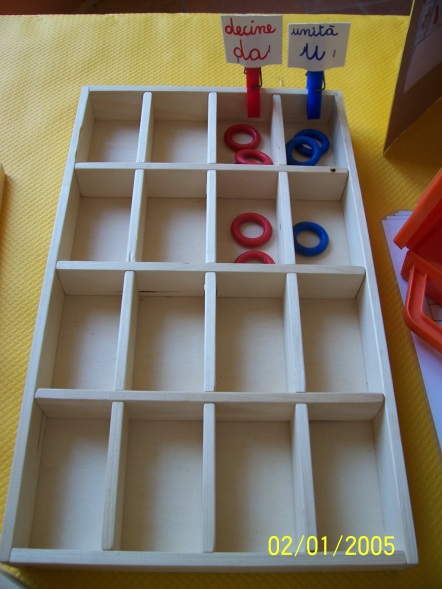 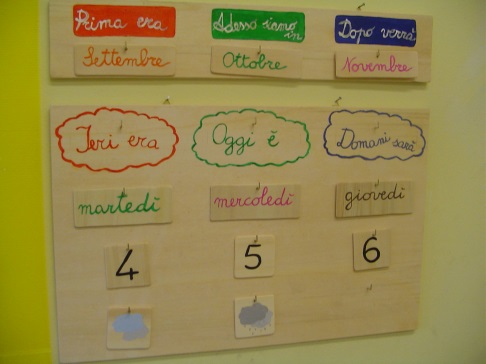 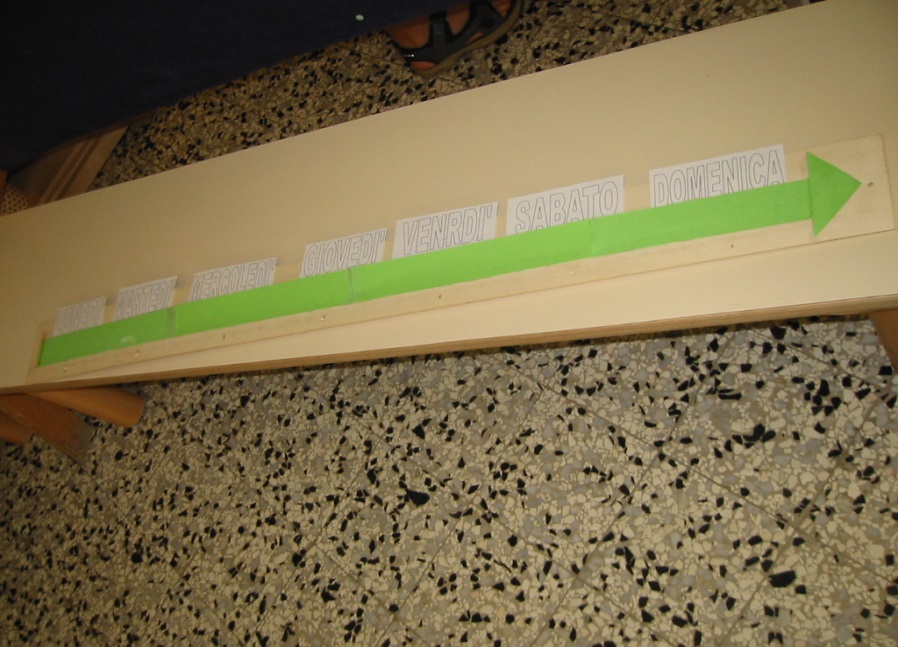 Per ambiti disciplinari
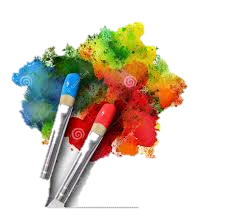 STRUMENTI di APPRENDIMENTO
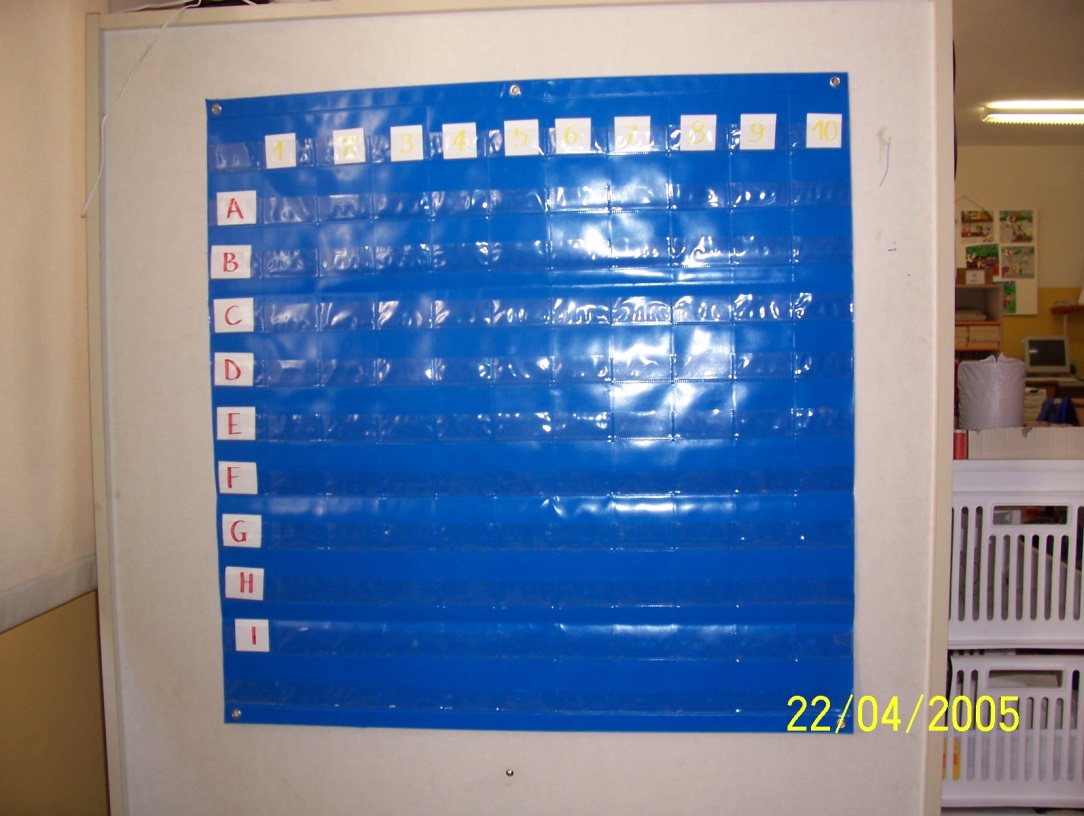 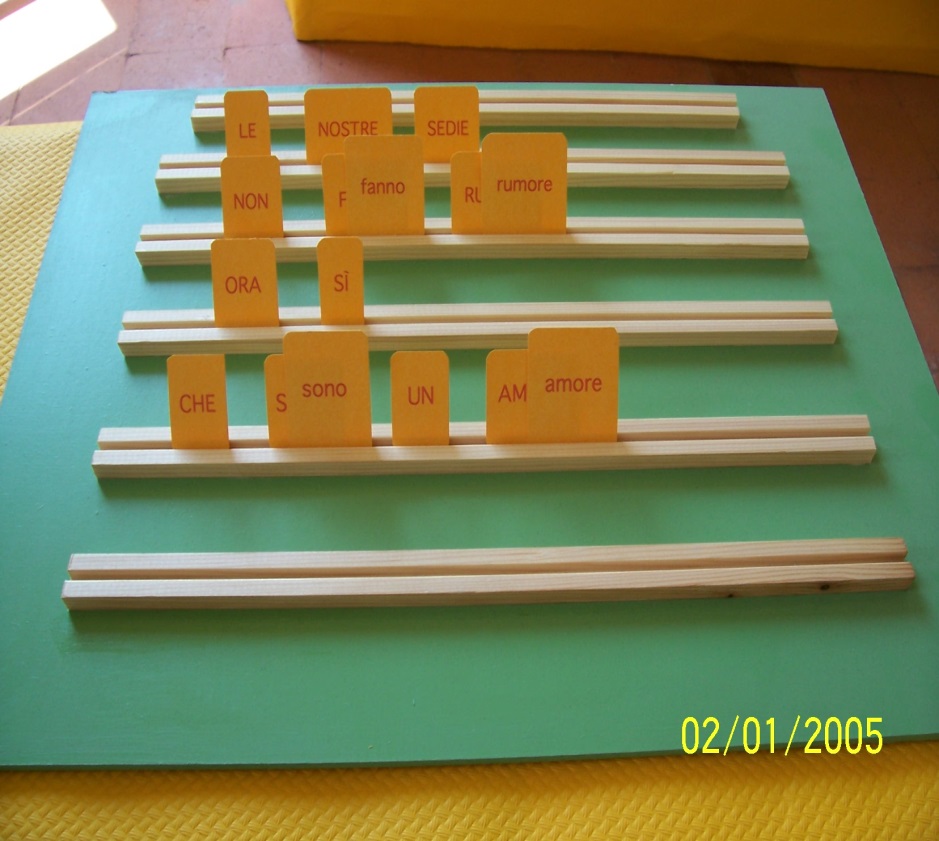 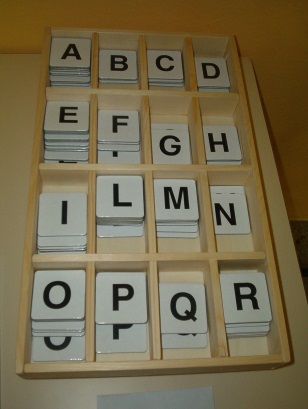 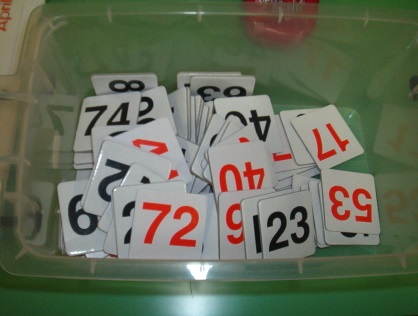 Polivalenti
GLI STRUMENTI di apprendimento possono ESSere DI:
Esercizio  cioè mezzi di «allenamento», che stimolando il sistema percettivo-sensoriale e mettendo in gioco l’aspetto motorio facilitano, rendono piacevoli le attività di rinforzo e consolidamento; permettono all’insegnante di individualizzare e automatizzare alcuni esercizi, liberando tempo ed energie da dedicare ad attività di sviluppo.

Sviluppo  cioè strumenti che generano nuovi apprendimenti, che danno sostegno alla comprensione di concetti, che facilitano il percorso verso l’acquisizione di competenze; soprattutto per questa categoria di strumenti è importante variare le proposte e promuovere il distacco progressivo dallo strumento.
L’utilizzo e la gestione degli strumenti di apprendimento è essa stessa apprendimento
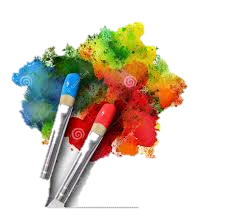 gli strumenti
QUANDO ?
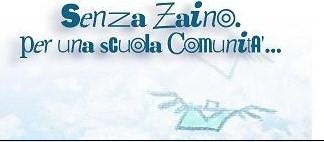 Lucca, 30 giugno 2017
L’insegnante propone una varietà di strumenti e ne favorisce il distacco progressivo
Lo strumento viene «presentato» e «lavorato» insieme da alunno e docente nel piccolo gruppo
In classe si definiscono le modalità di accesso e d’uso
Coppie o piccoli gruppi iniziano ad utilizzare lo strumento in autonomia
Progressivamente, diventando l’uso regolato e autonomo, si possono proporre attività sempre più differenziate, anche in contemporanea
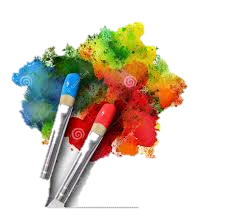 Gli strumenti vengono usati 
ogni volta che ce ne sia bisogno
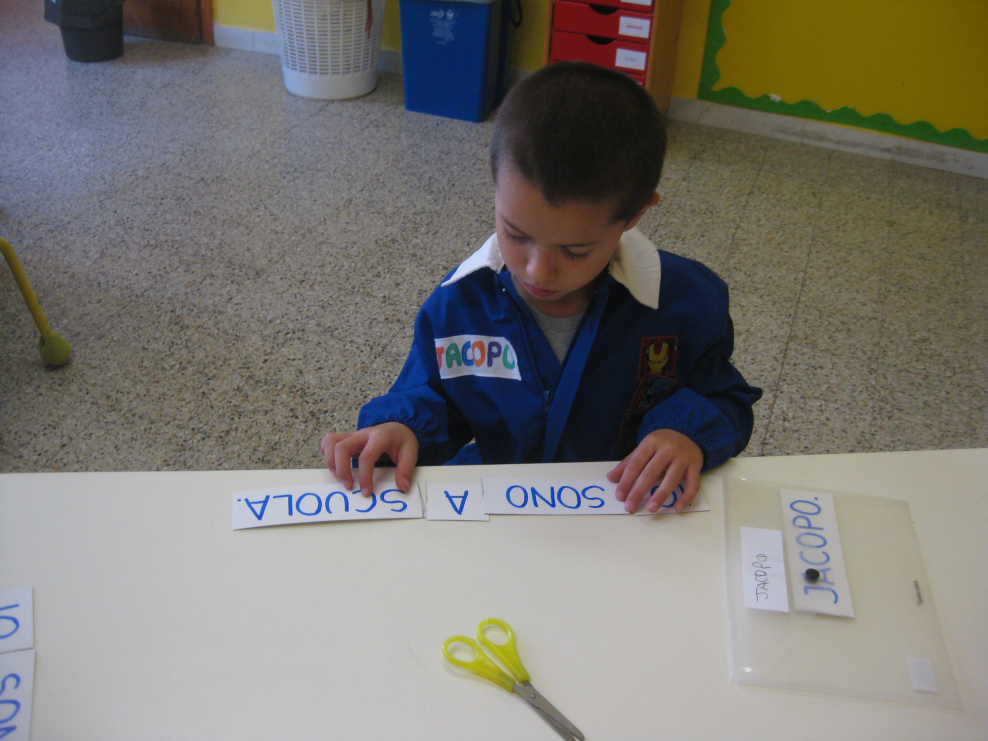 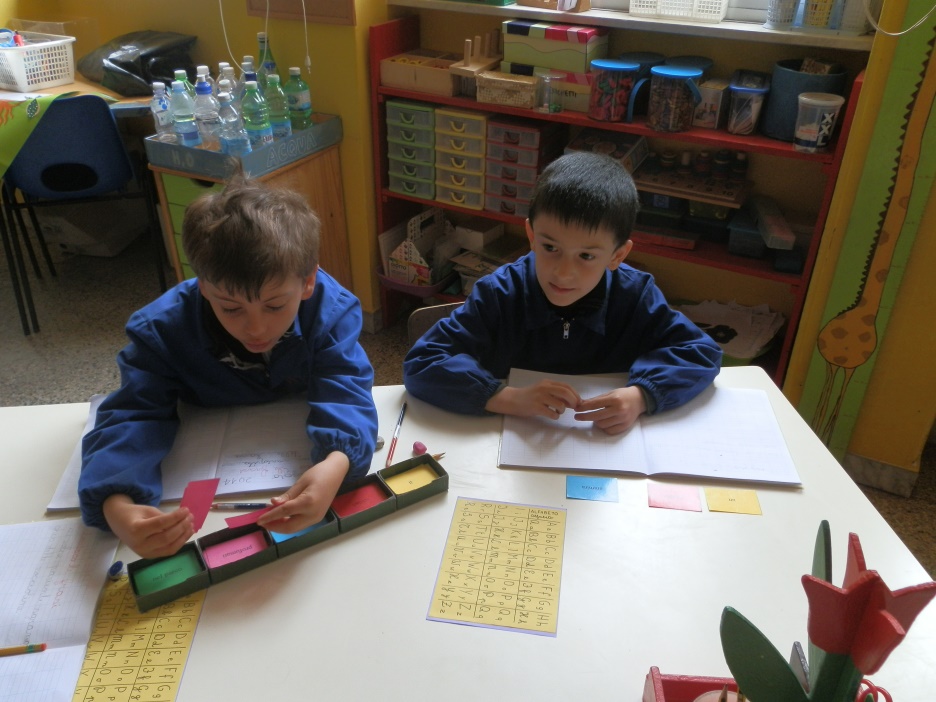 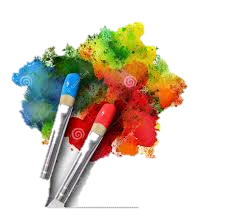 Cioè ogni volta che il bambino o l’insegnante lo richiedano come «aiuto» alla risoluzione di un problema (di apprendimento o di gestione)

Pertanto devono essere  facilmente accessibili
Gli strumenti vengono usati dai bambini in autonomia
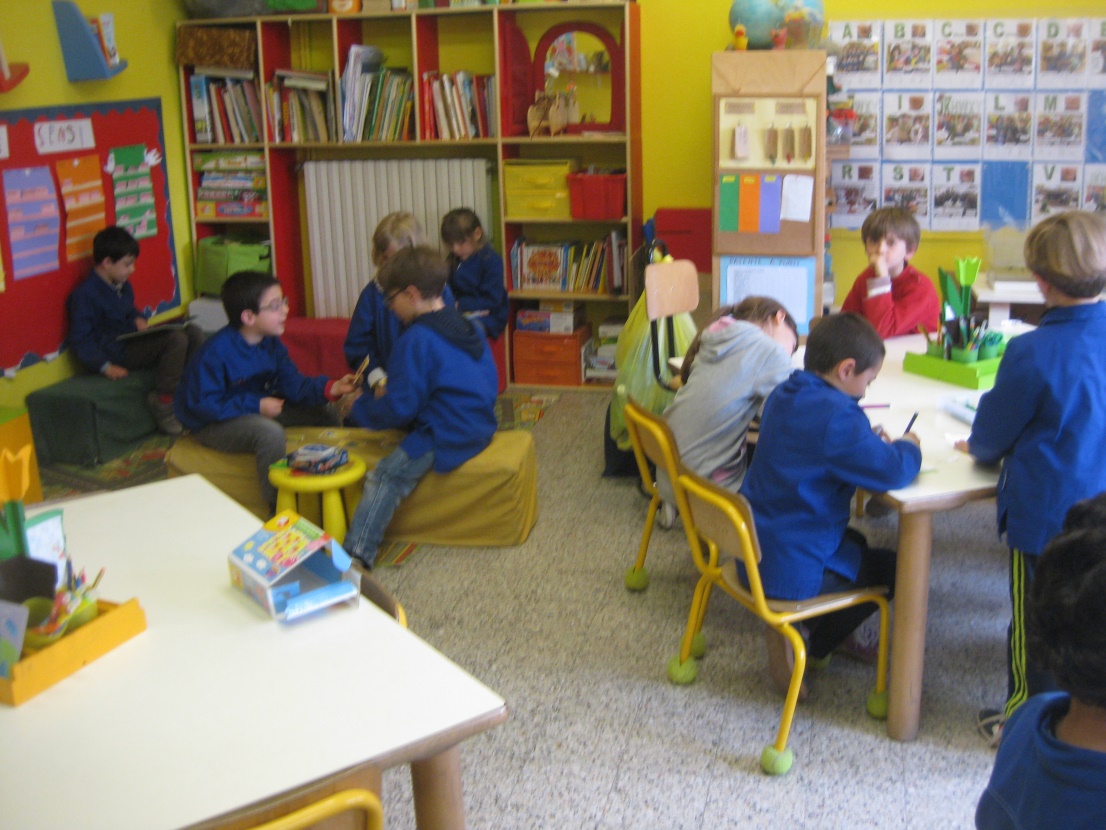 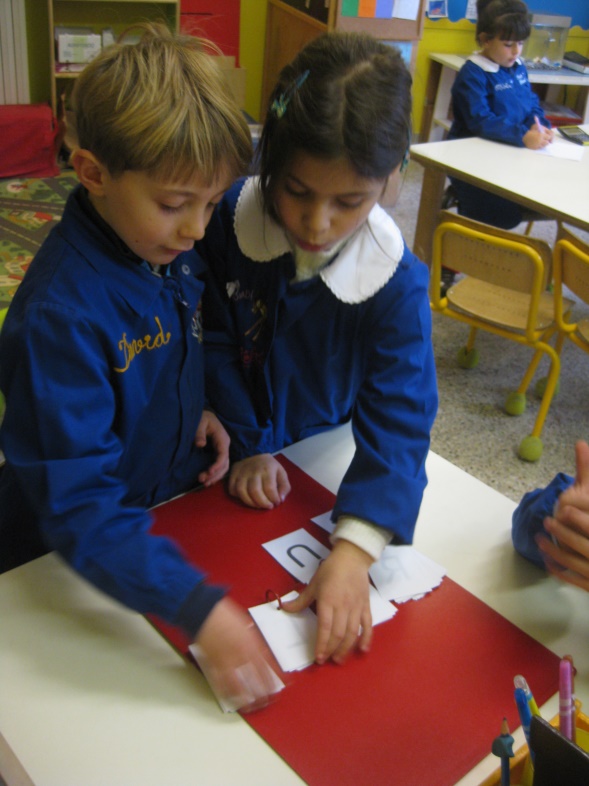 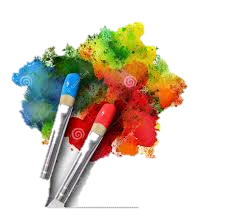 Le attività con gli strumenti devono essere 
codificate e regolate con chiare e precise turnazioni

Regole e procedure del loro utilizzo sono condivise attraverso le IPU
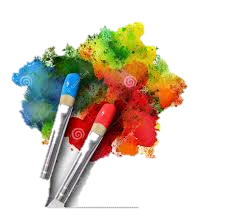 gli strumenti
PERCORSO
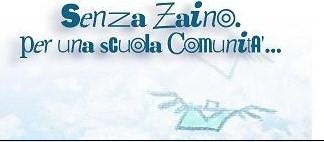 Lucca, 30 giugno 2017
percorso deduttivo
percorso induttivo
team  docente
analizza il bisogno
vede uno strumento
STIMOLO
progetta  l’ attività
immagina le attività
ricerca o realizza lo strumento
individua il bisogno
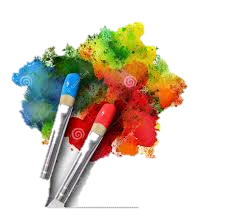 gli strumenti
LABORATORIO
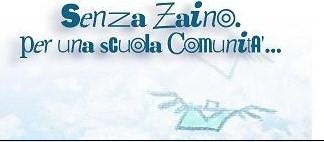 Lucca, 30 giugno 2017
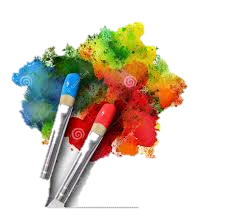 STRUMENTI di APPRENDIMENTO
A gruppi di tre 
Osservate gli strumenti, sceglietene uno e prendetelo
Trovate un posto tranquillo dove lavorare
Nominate il vostro portavoce
Ipotizzate modalità di impiego, attività, evoluzioni dello strumento scelto
Registrate sulla scheda assegnata
Il portavoce riferirà in plenaria
Dallo strumento al bisogno
SCHEDA ARCHIVIO STRUMENTI